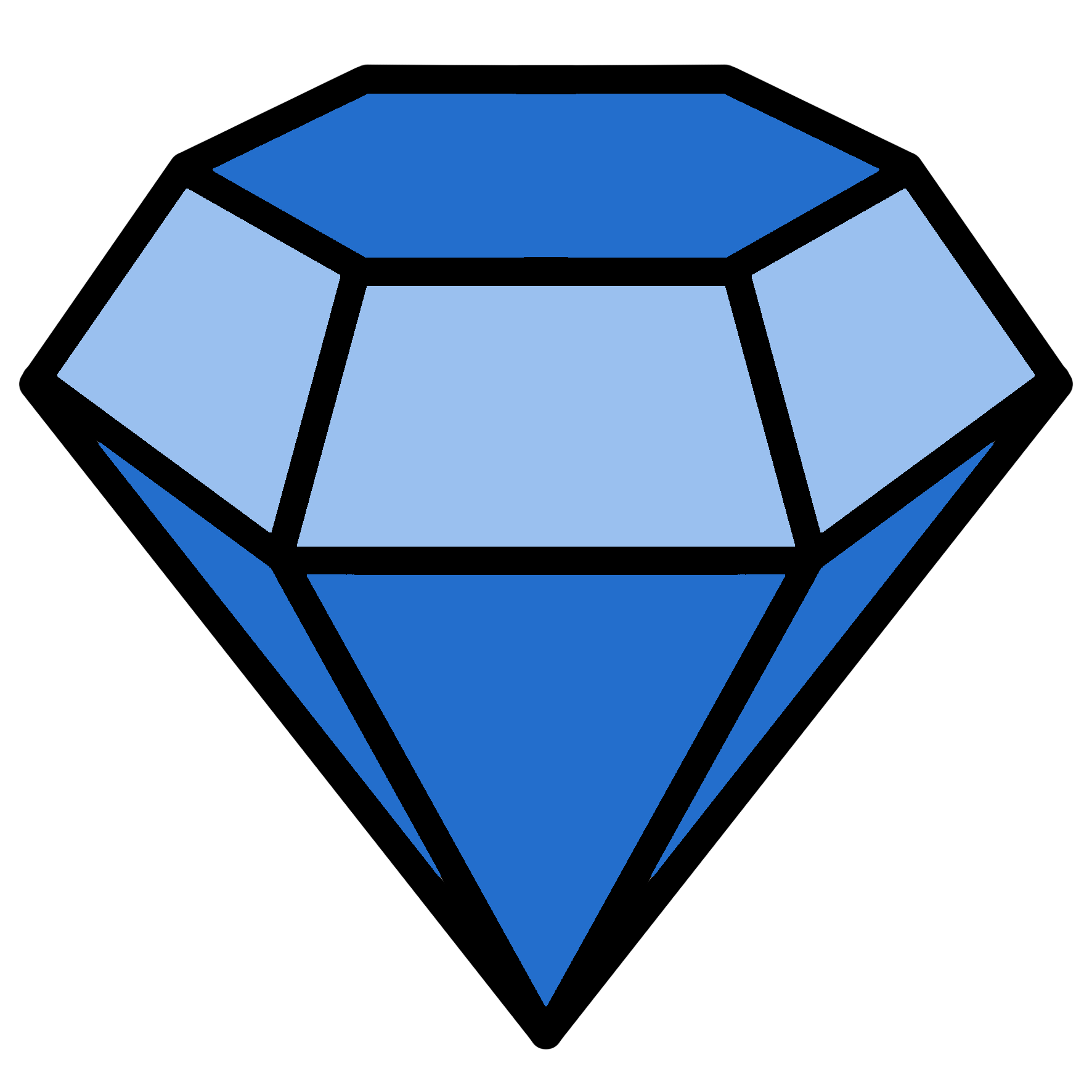 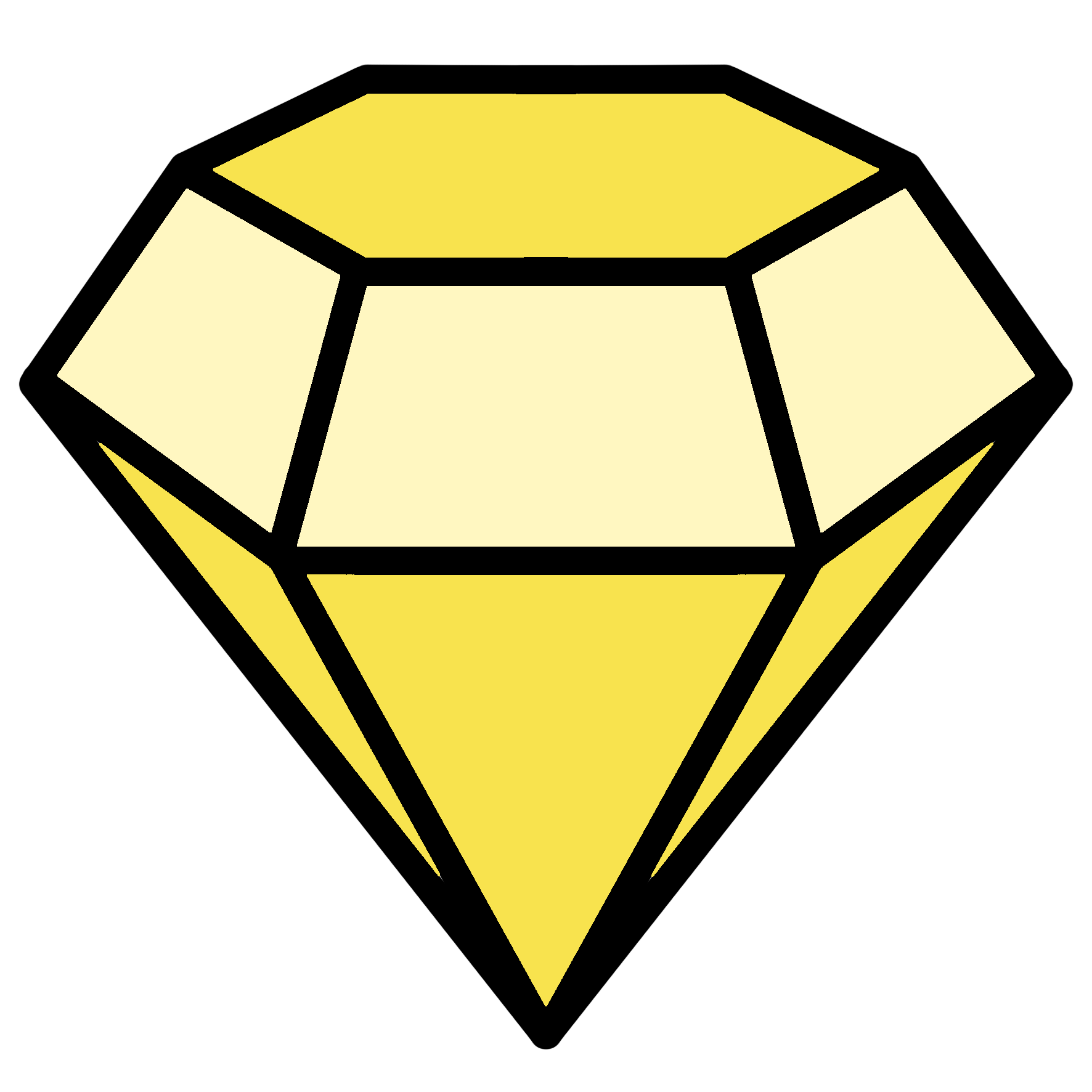 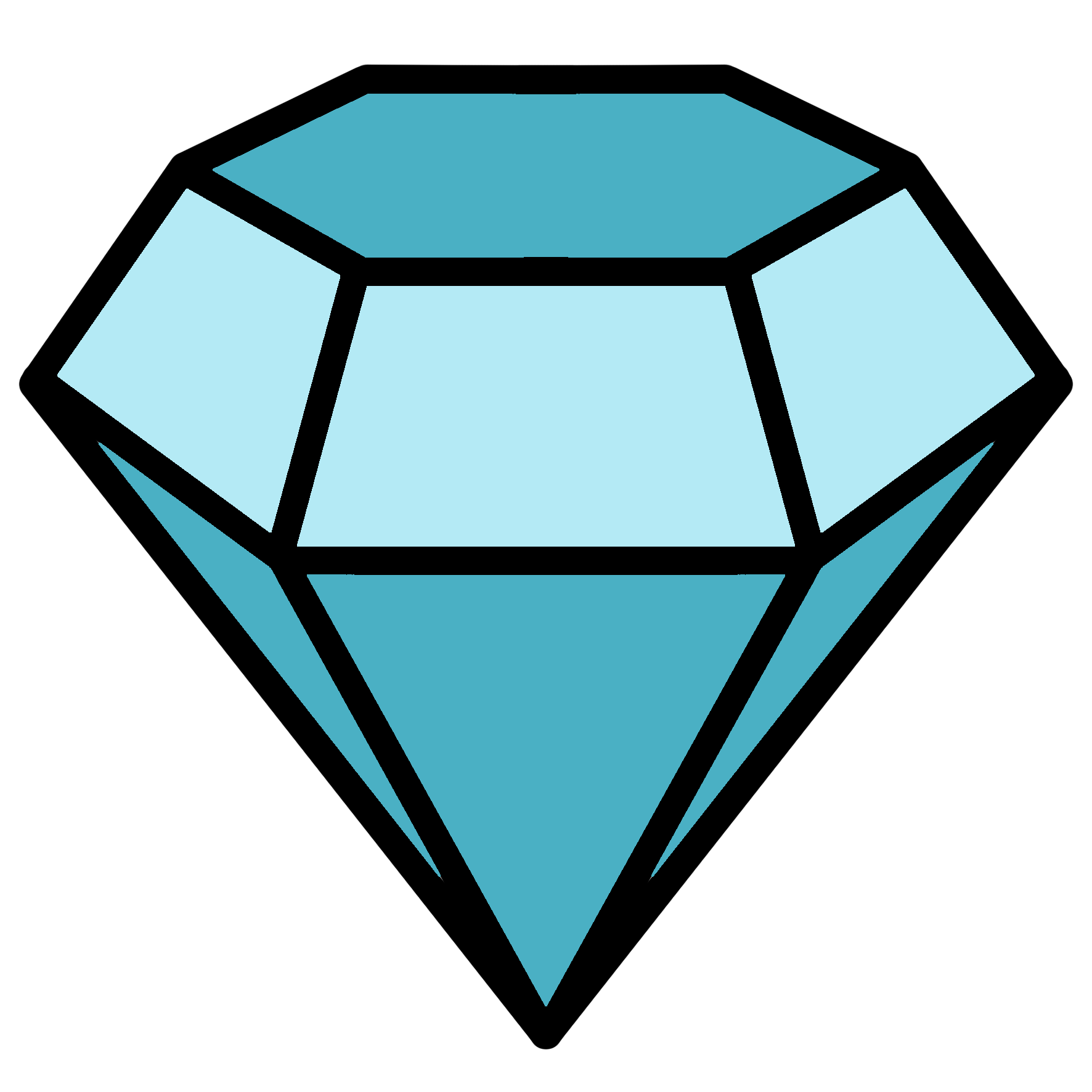 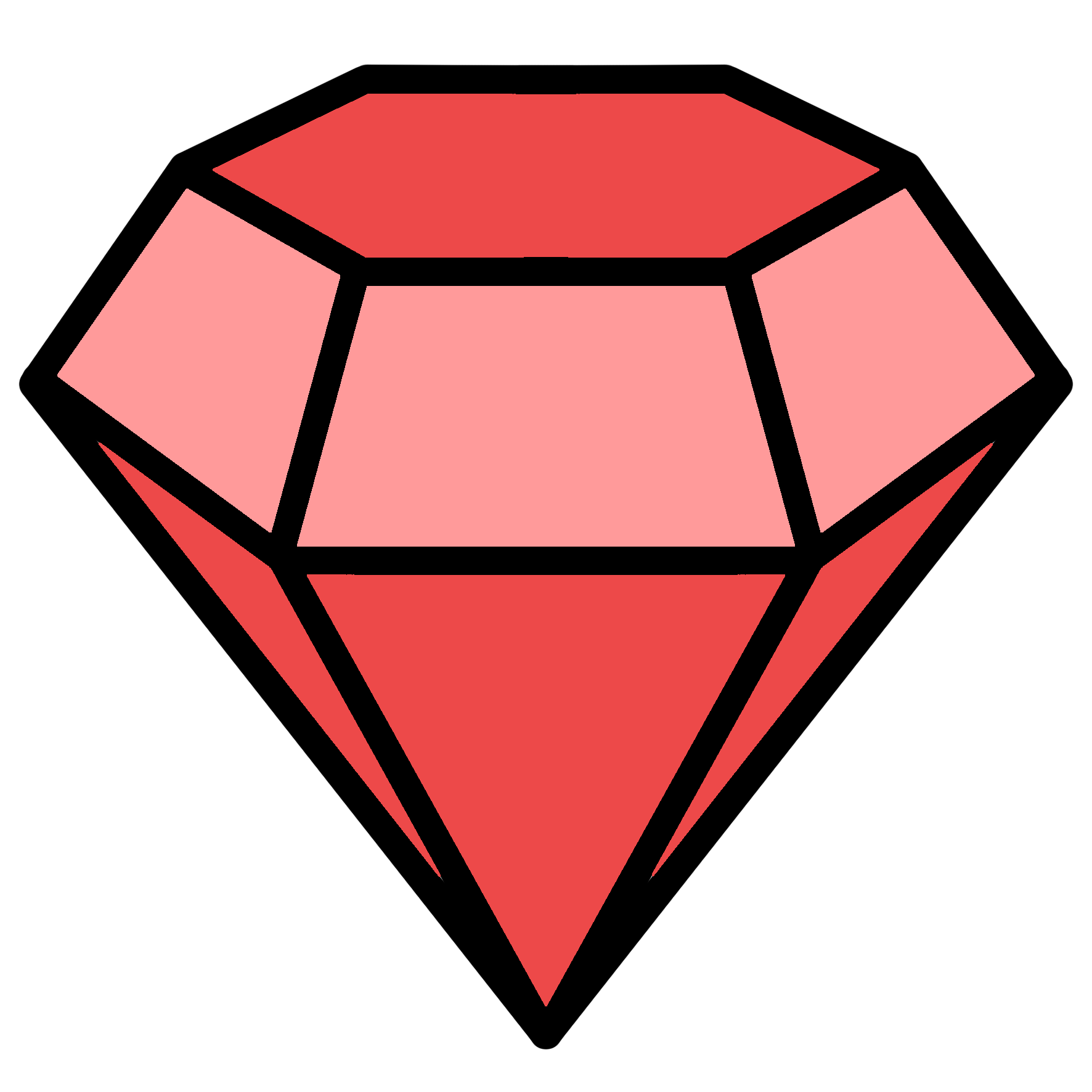 끈기
존중
감사
자주
- 글씨체는 ‘배스킨라빈스B’
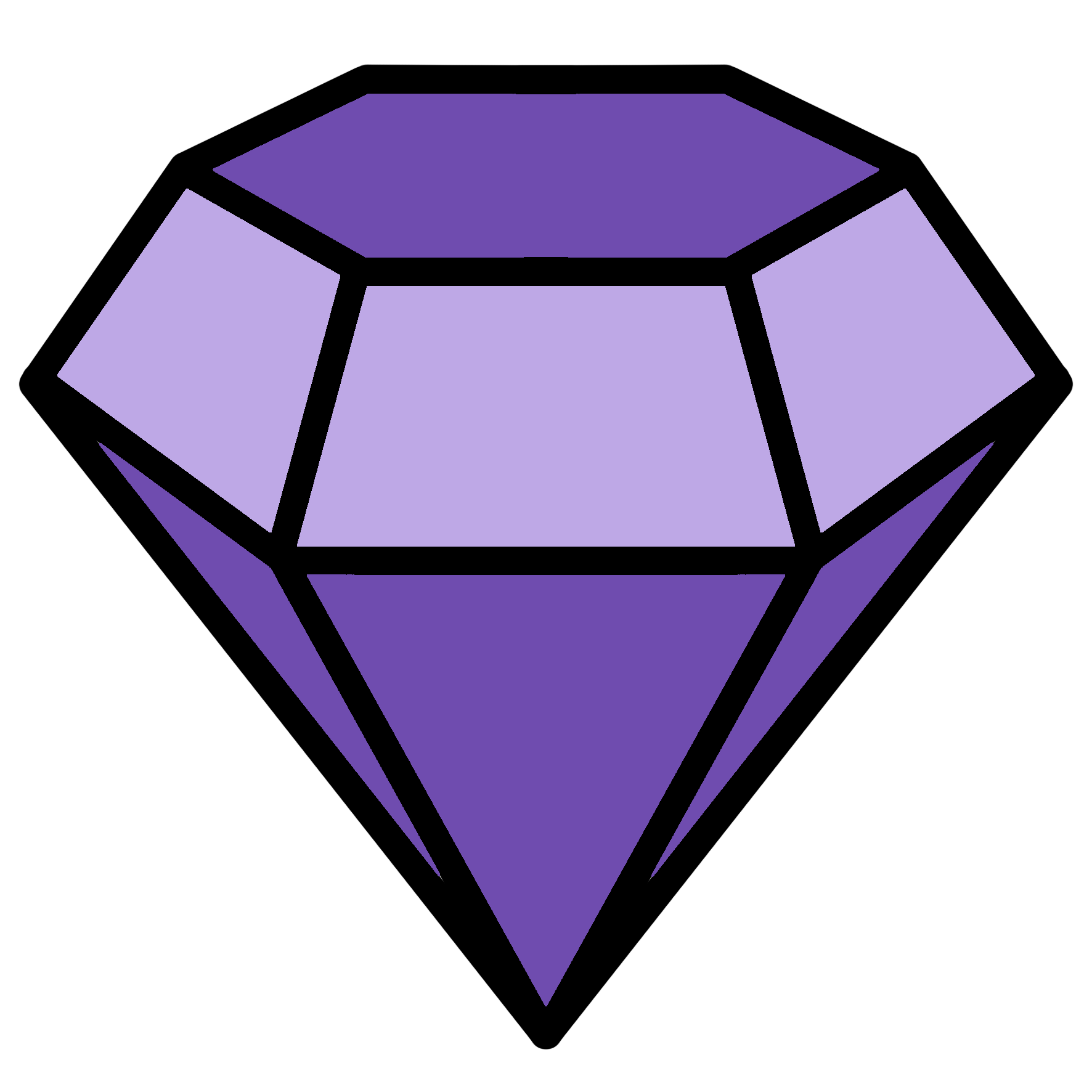 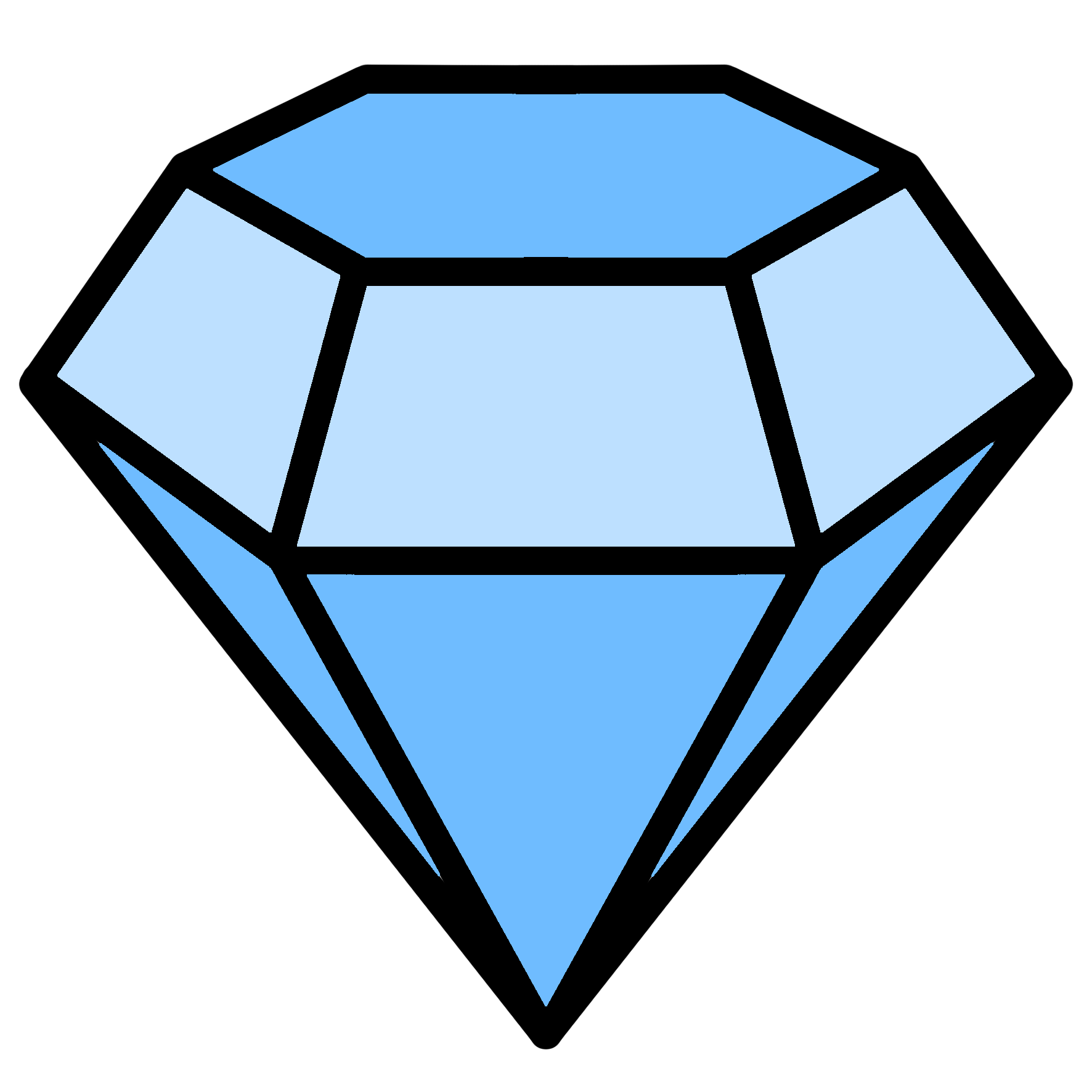 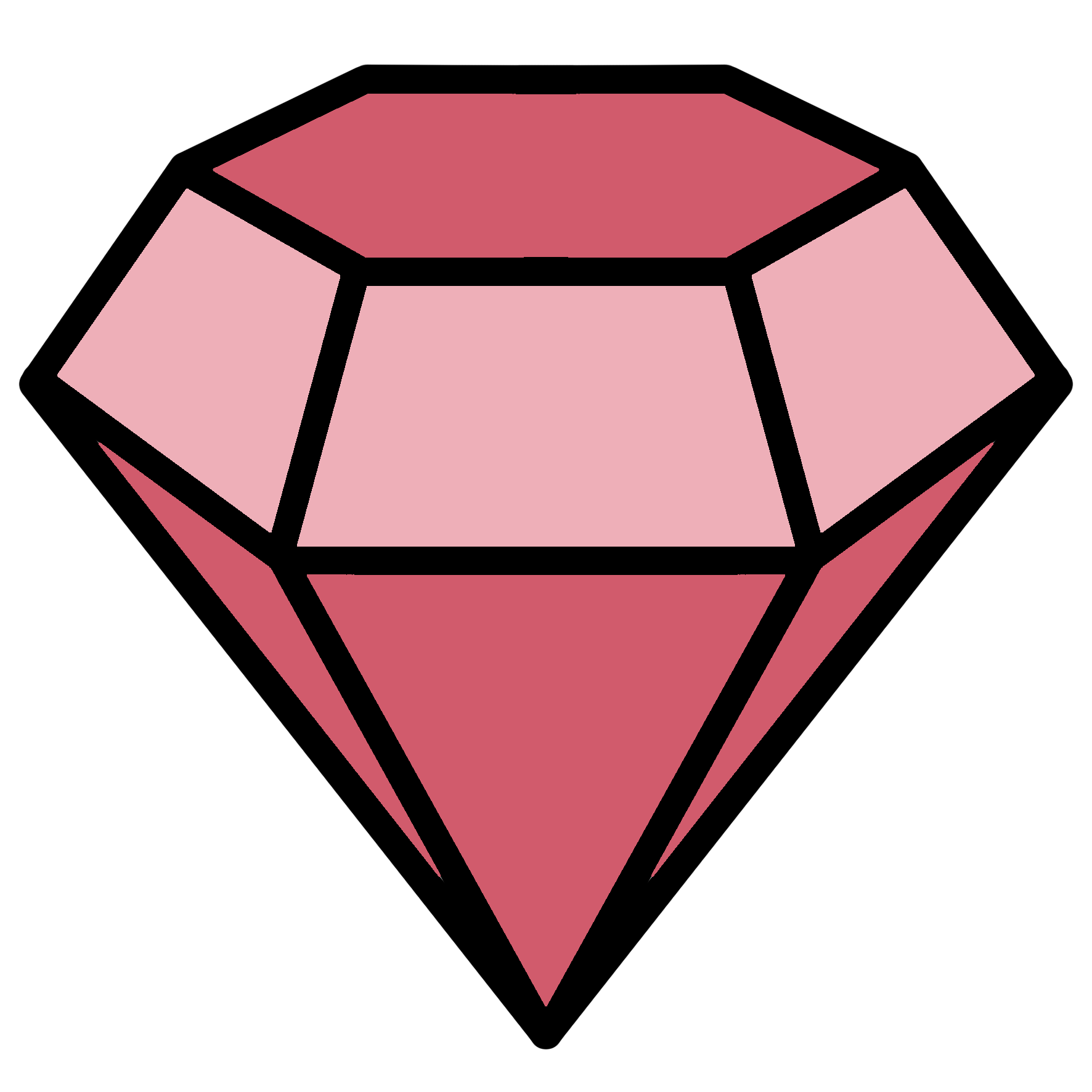 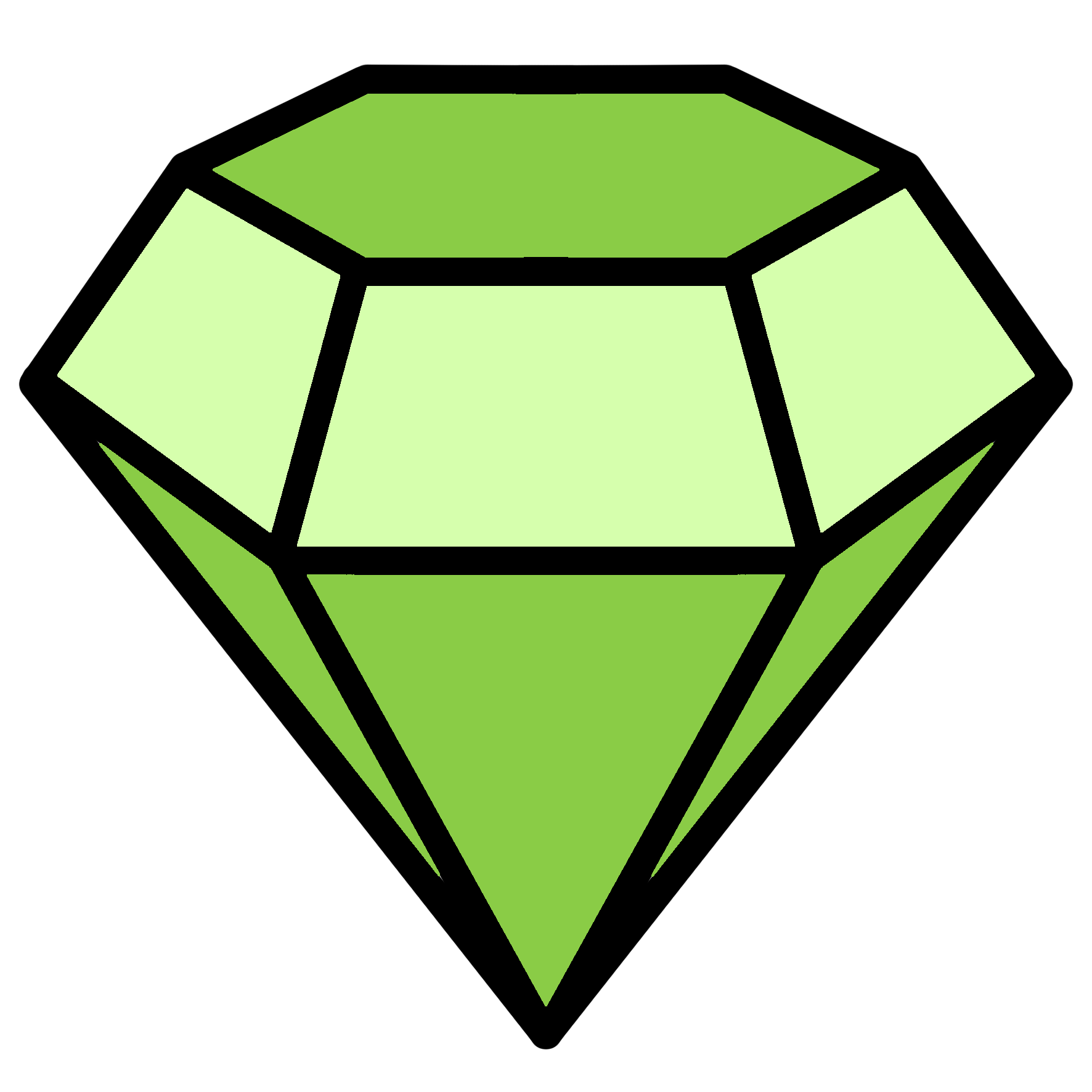 경청
성실
협동
배려
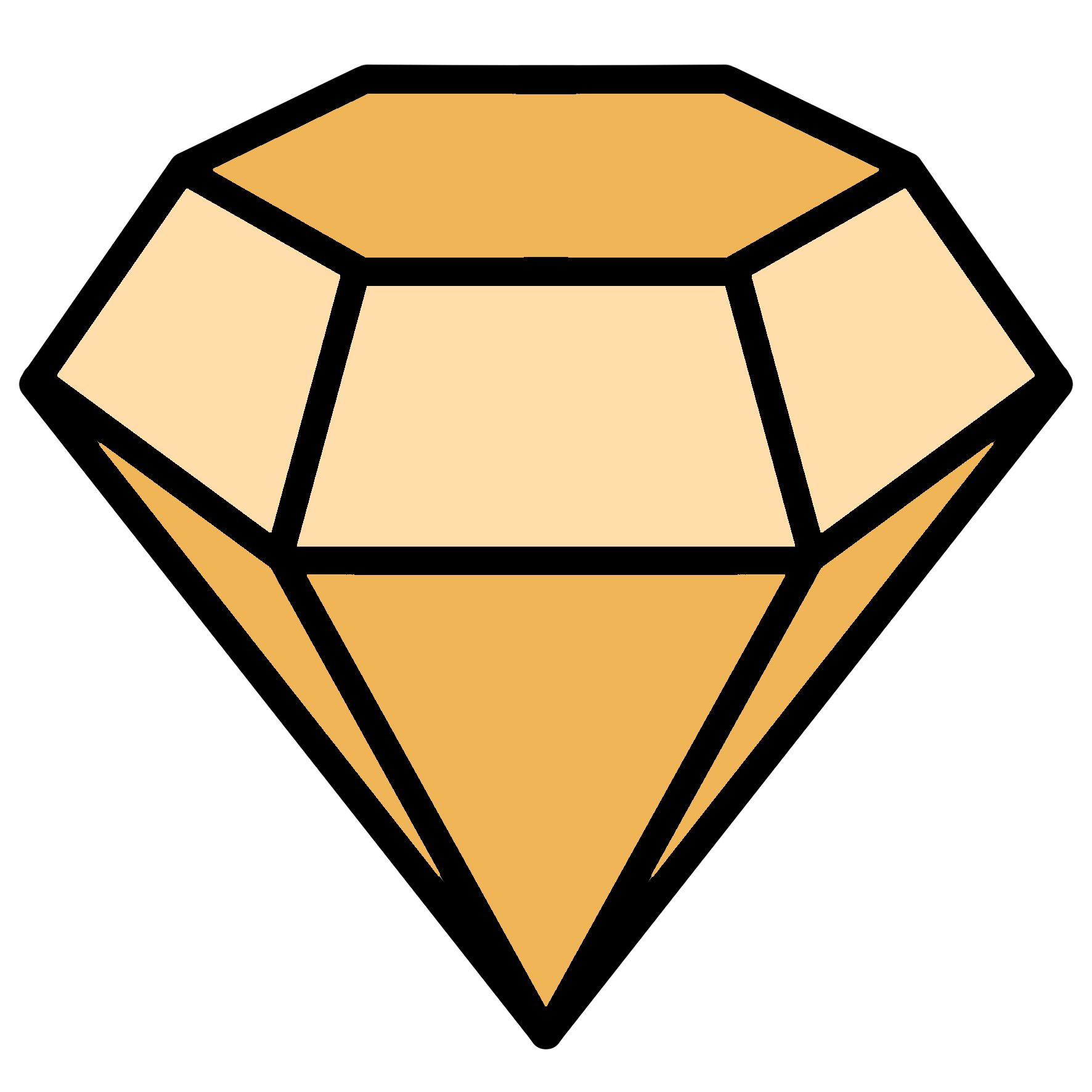 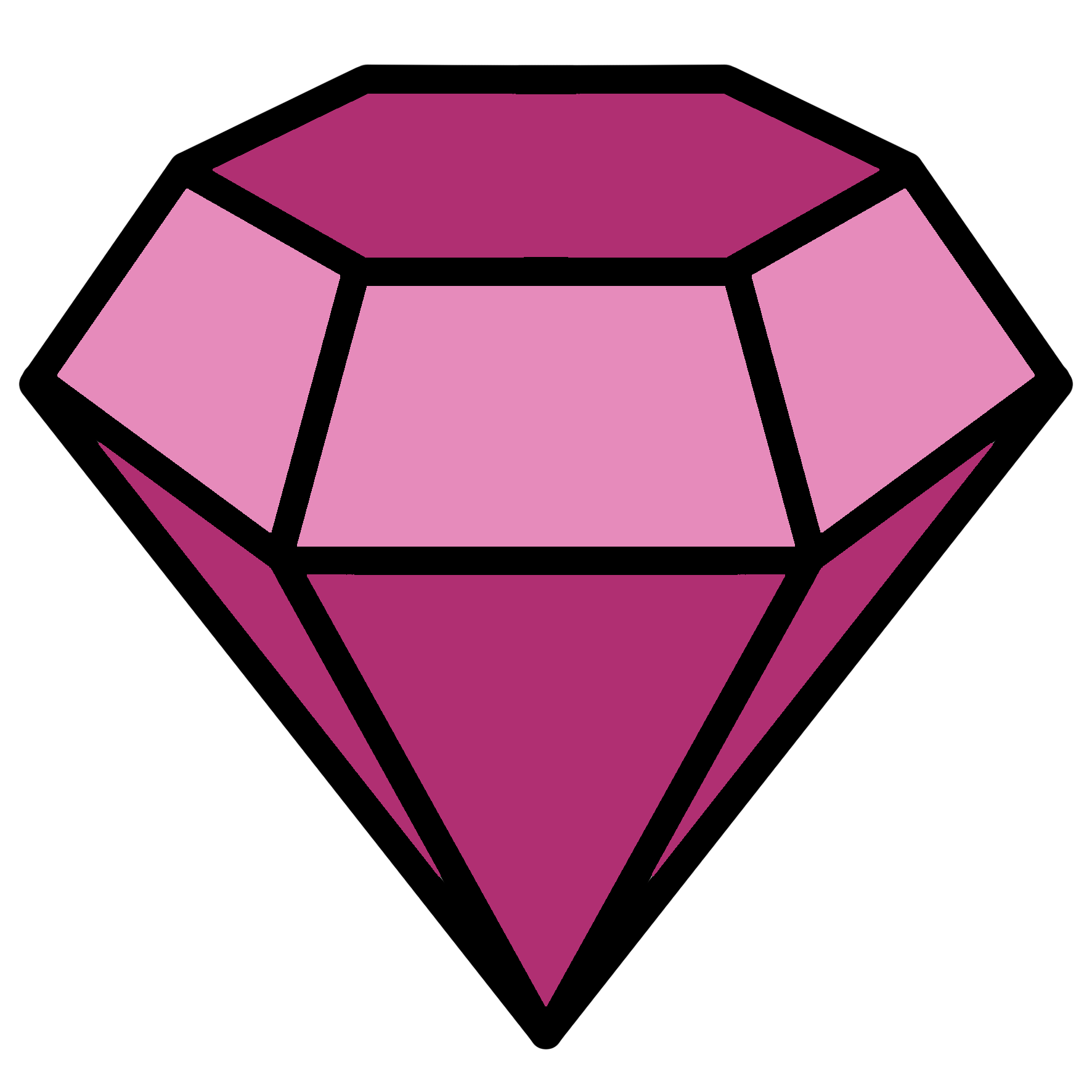 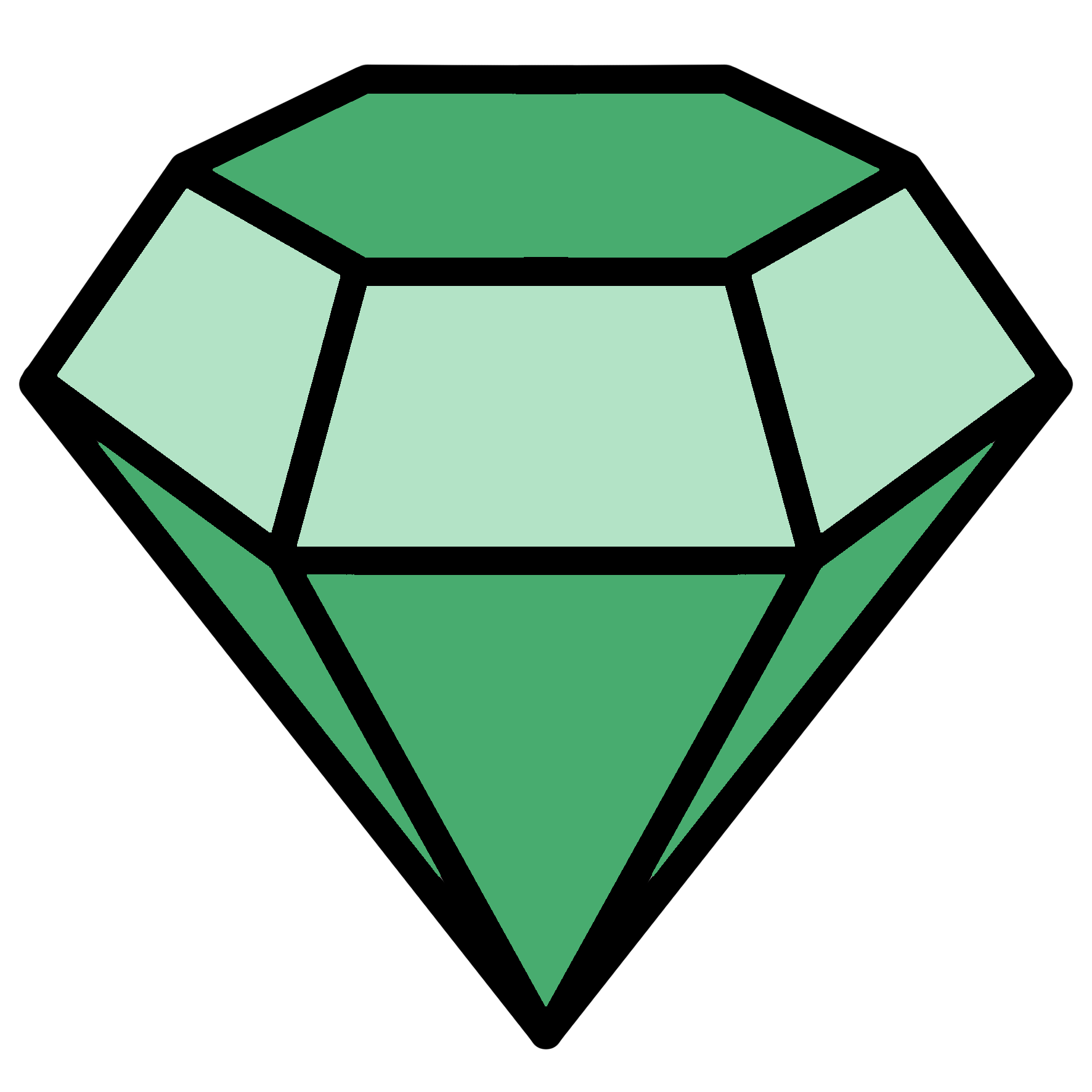 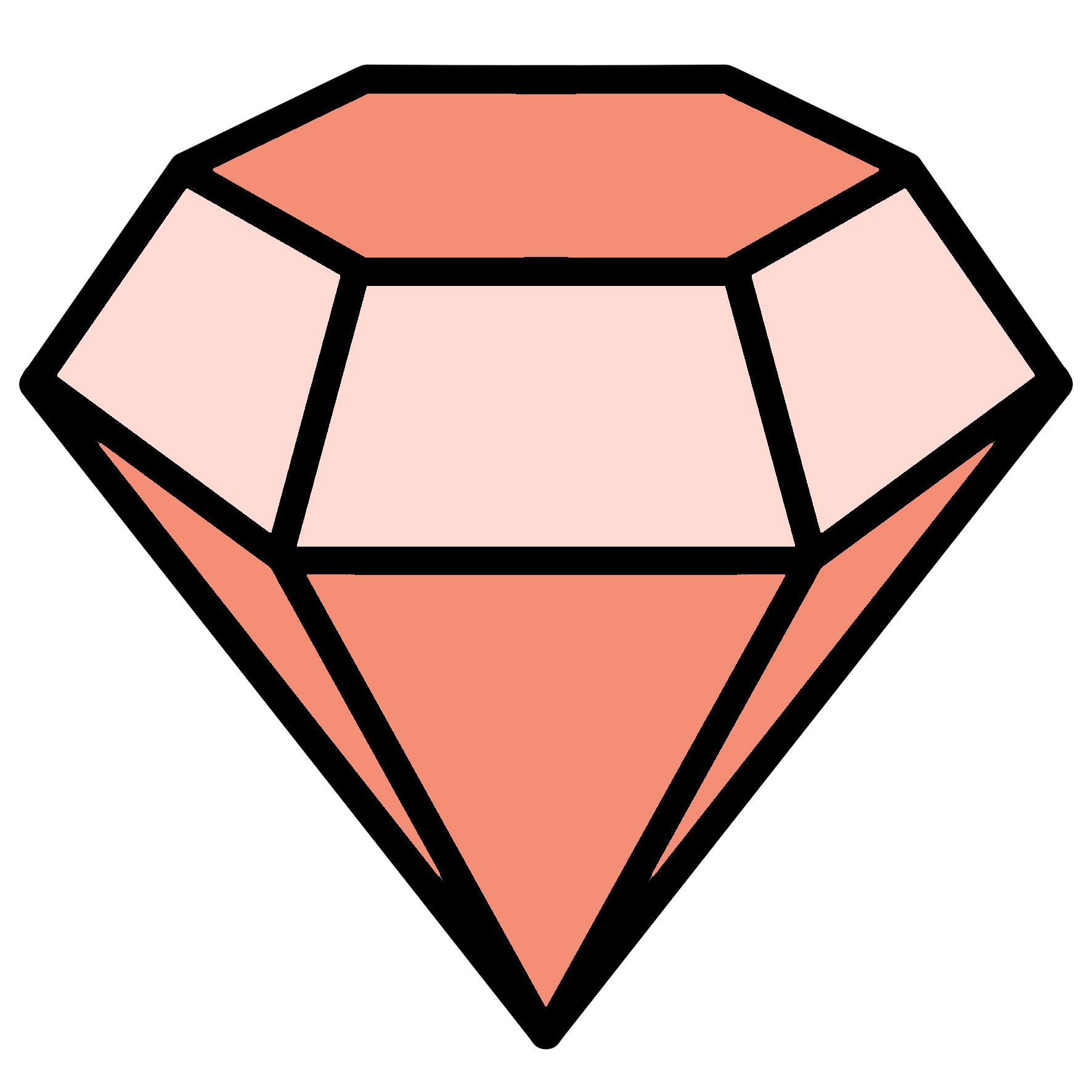 공감
용기
질서
예의
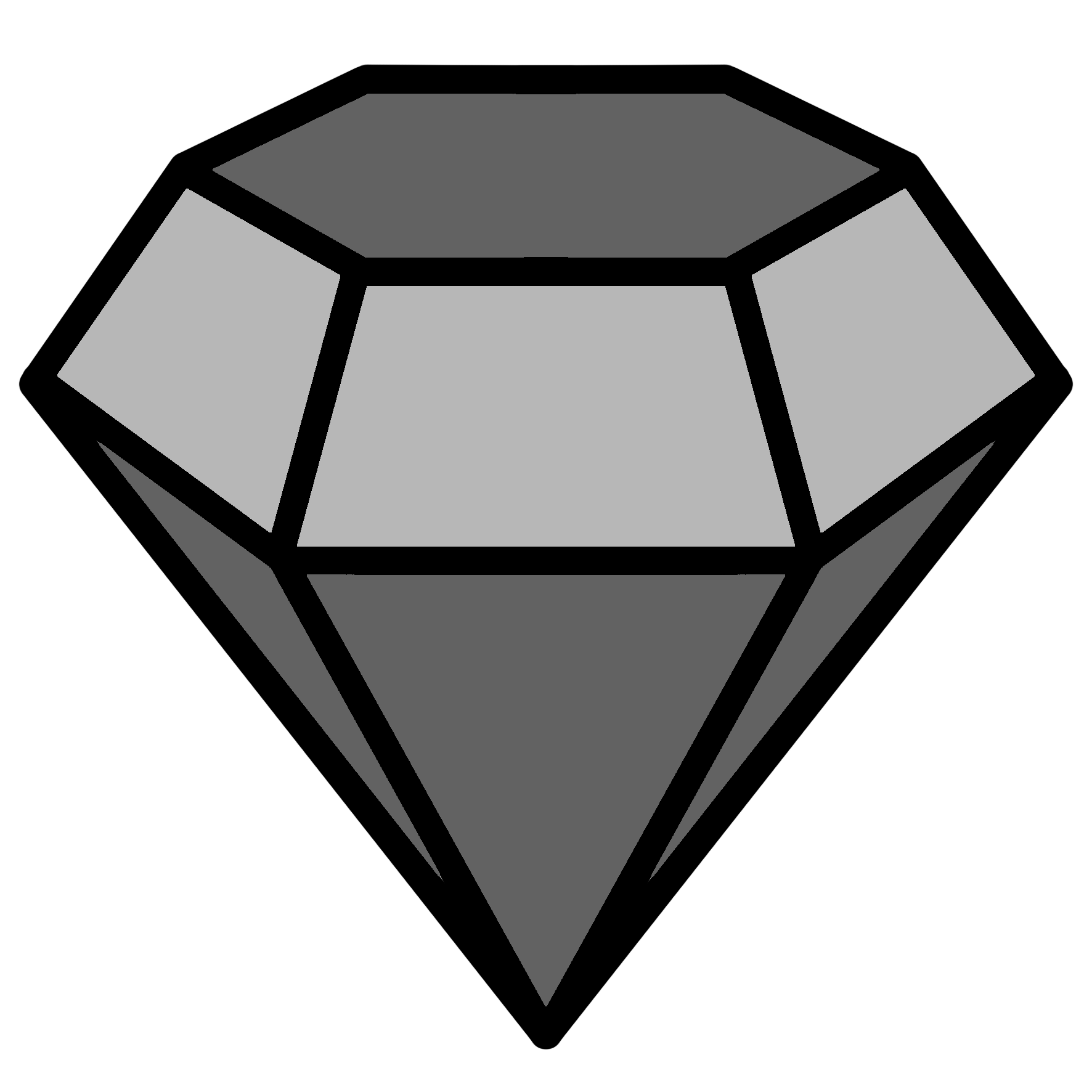 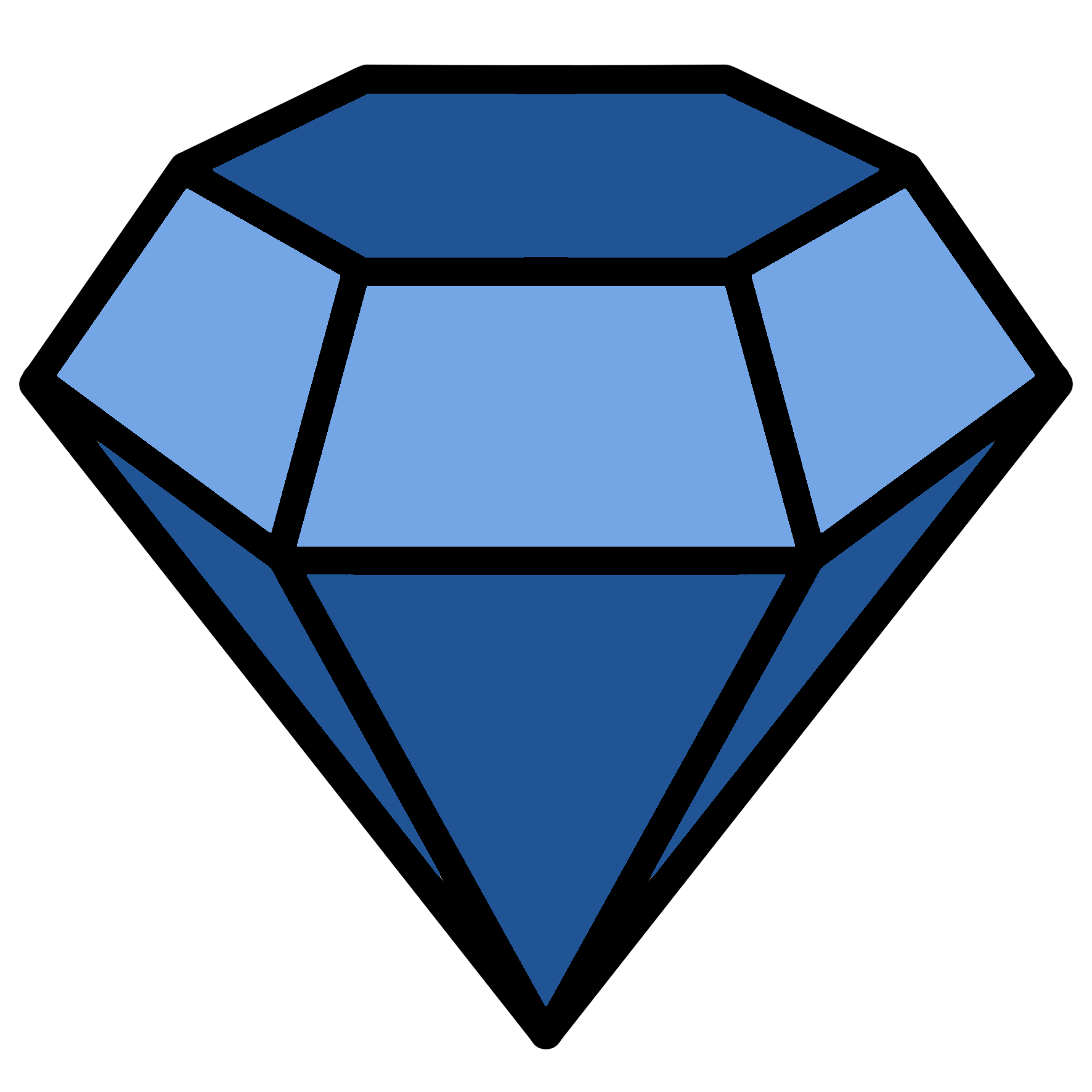 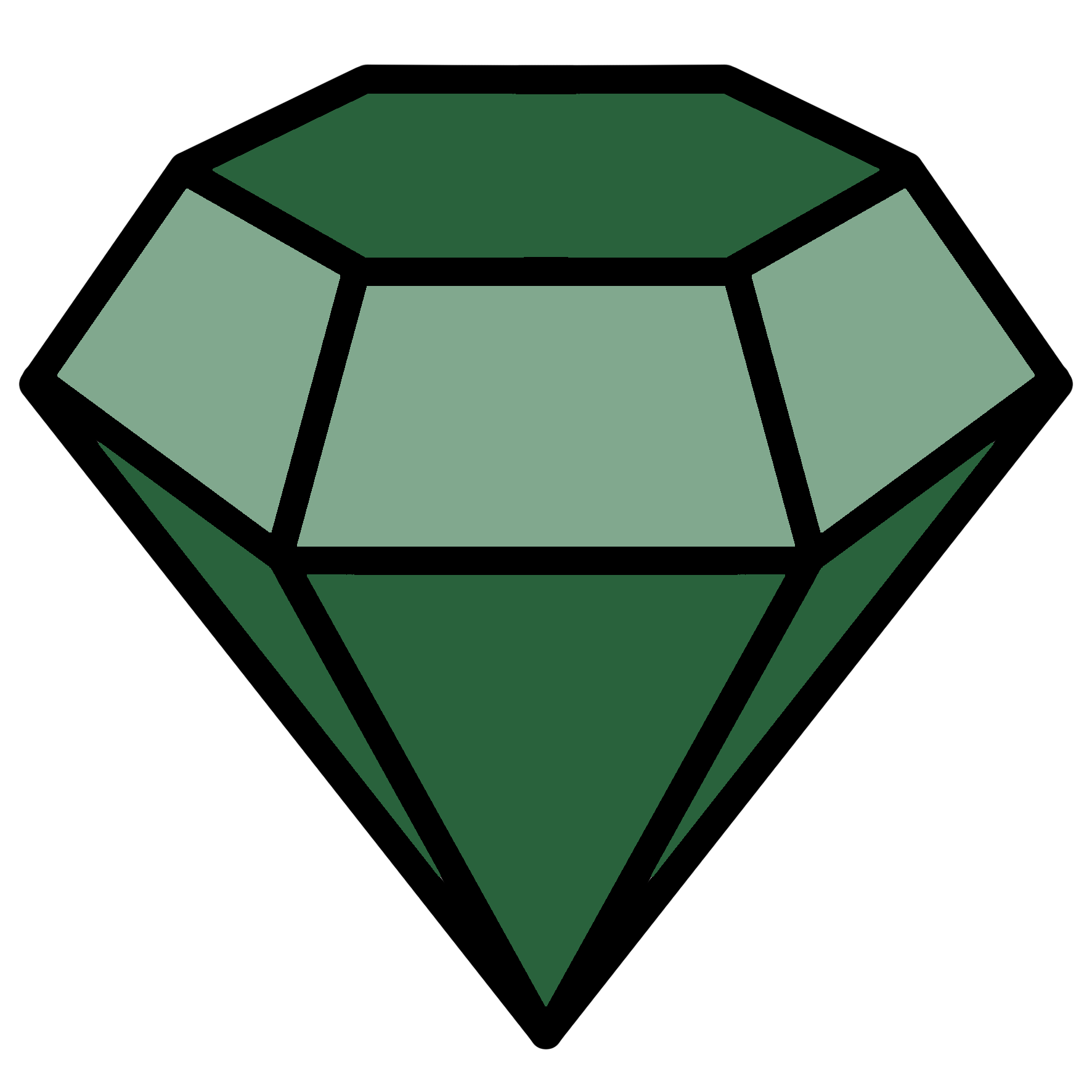 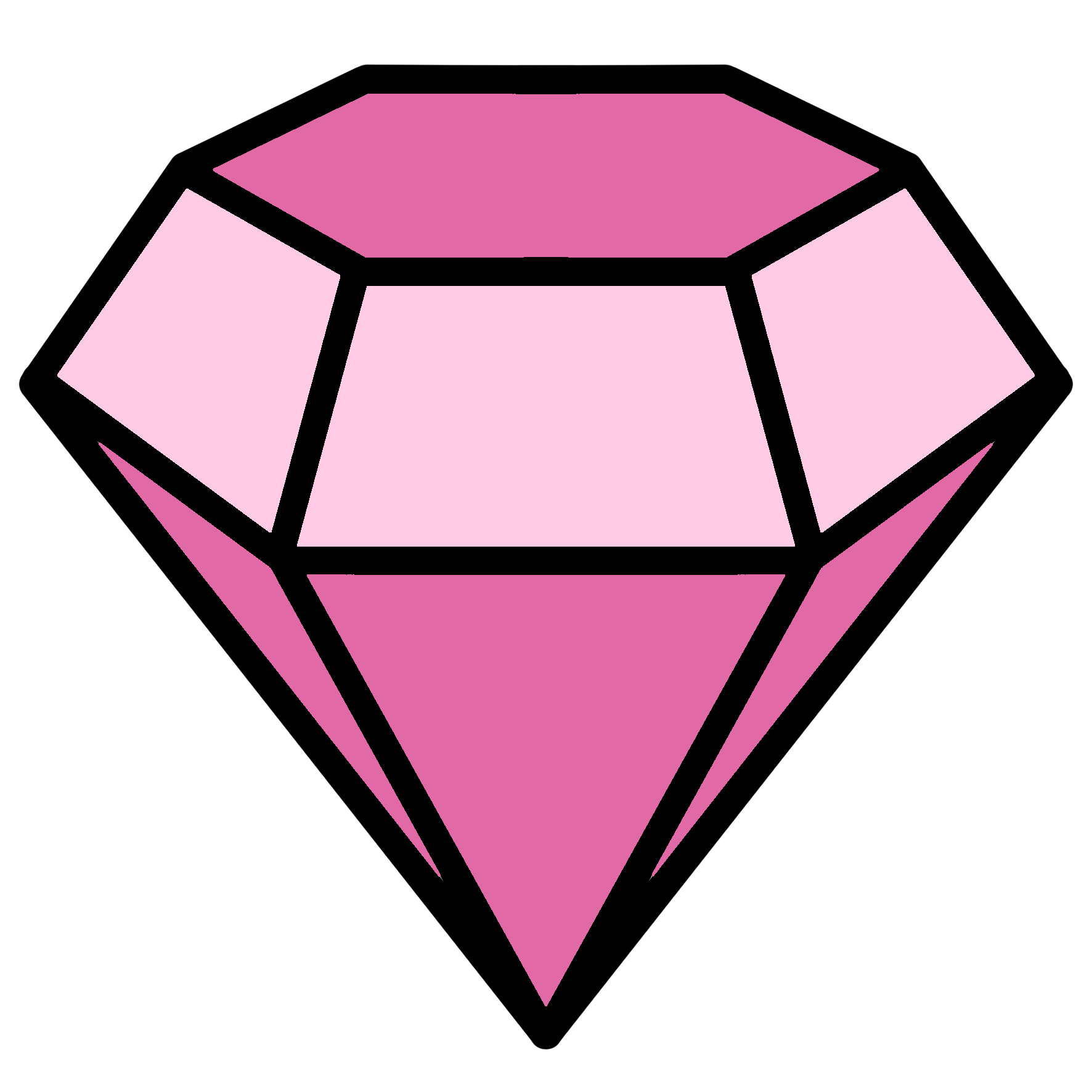 책임
추가
추가
추가